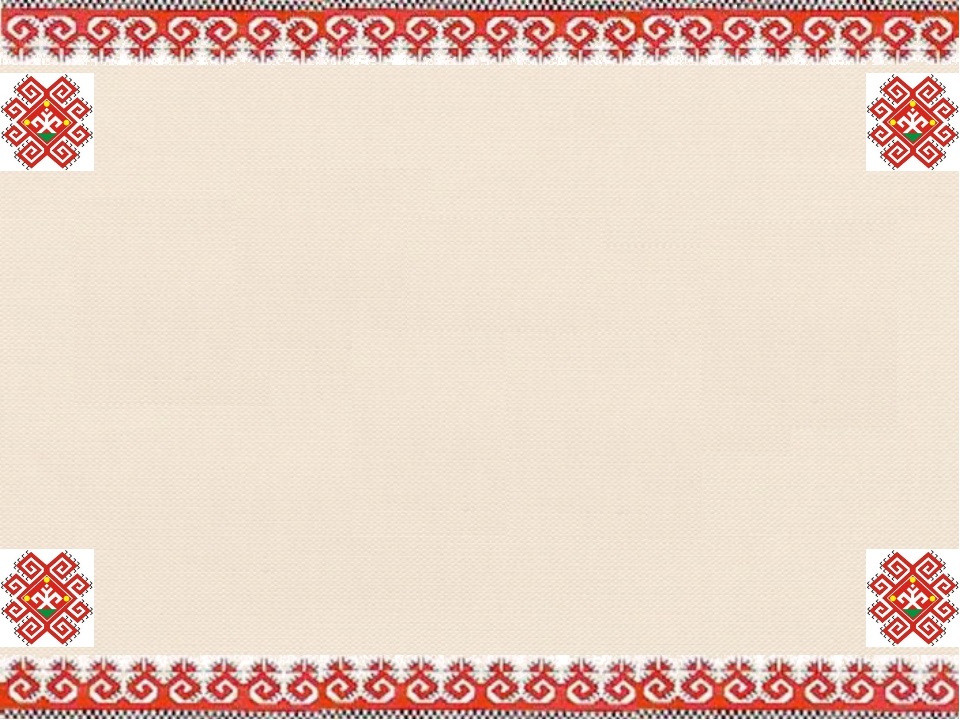 Муниципальное дошкольное образовательное учреждение 
детский сад  № 2 «Золотая рыбка», г. Козьмодемьянск, Республика Марий Эл
Образовательный проект 
«Народное искусство 
и культурное наследие марийского народа»
Подготовила: 
Киселева Альбина Олеговна, воспитатель
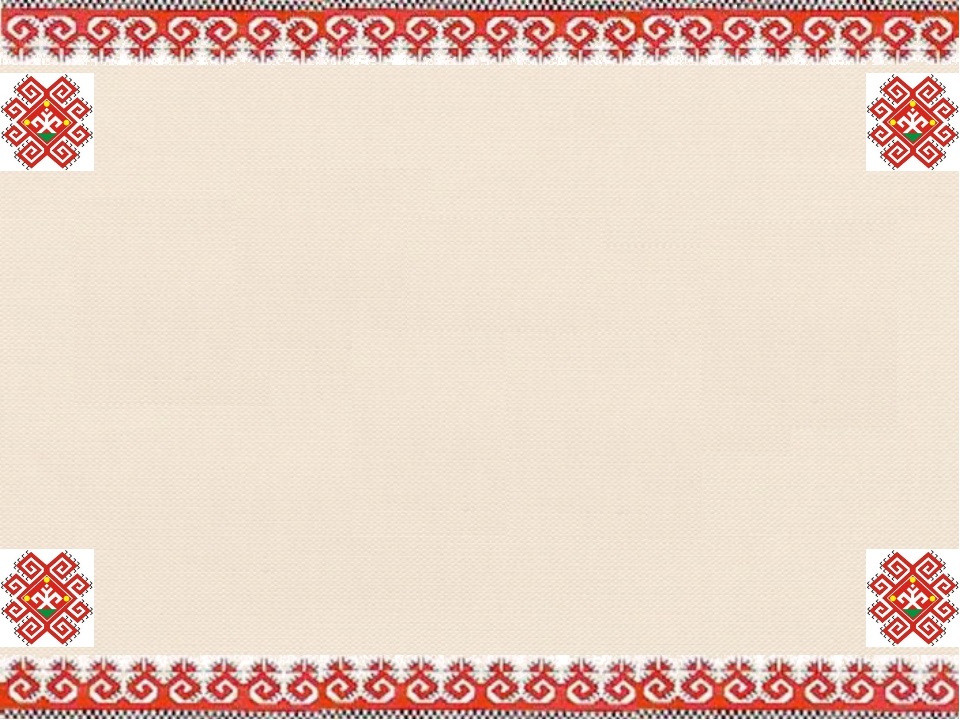 Актуальность данной проблемы состоит в том, что в дошкольных учреждениях нет системы по глубокому ознакомлению дошкольников 
с народным искусством и культурным наследием марийского народа. Этот проект даст детям МДОУ № 2 «Золотая рыбка» г. Козьмодемьянска знания о наиболее известных народных промыслах, научит гордиться культурным наследием своего народа.
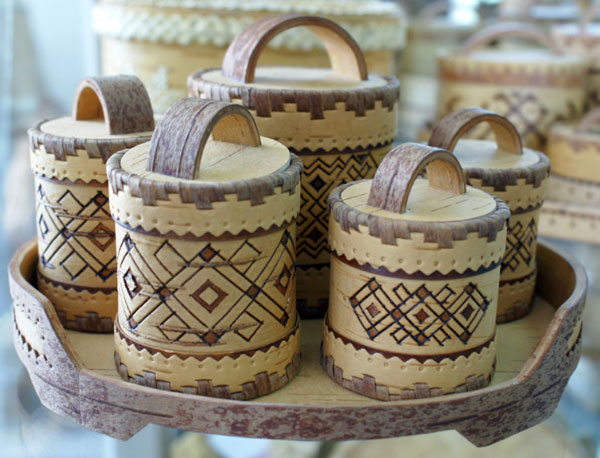 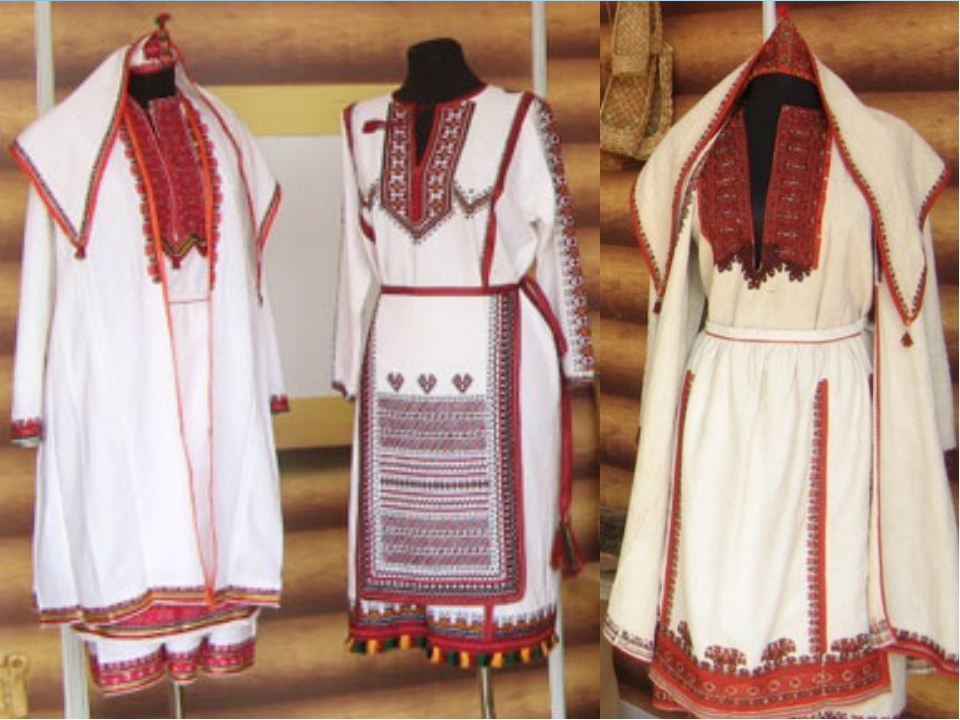 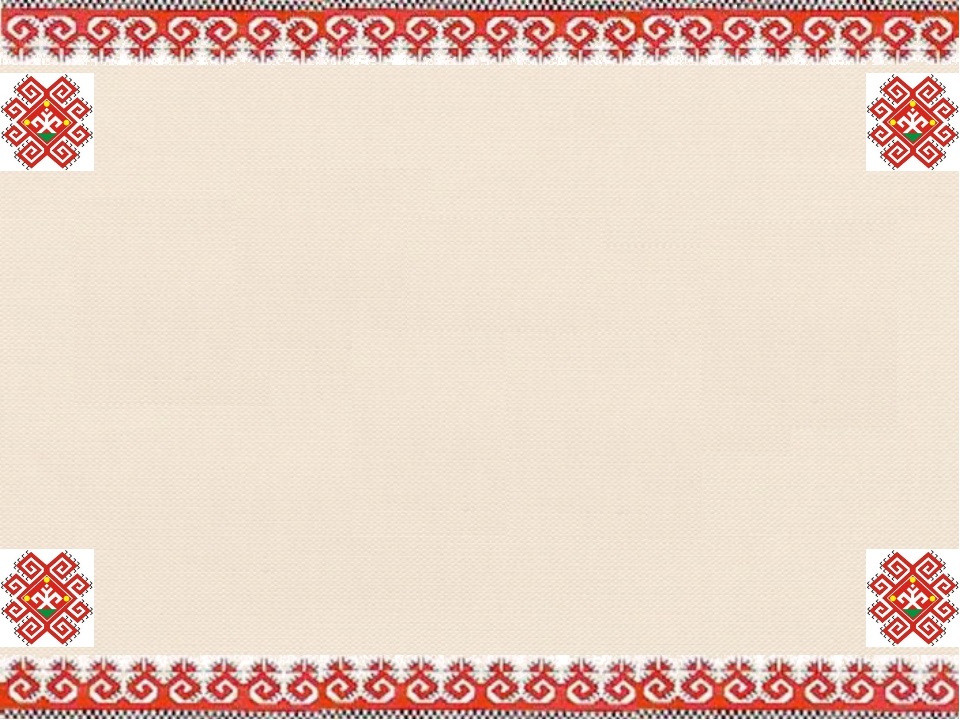 Гипотеза: Знакомство с марийским народным искусством – путь к истокам марийской народной культуры, формированию основ патриотизма и личностного самосознания. А значит, марийская народная культура будет жить в веках, и пополняться новыми достижениями.
Новизна проекта: Данный проект станет эффективным в формировании личности ребёнка, его патриотизма и системного подхода по формированию знаний о марийском народном искусстве и воспитанию у детей дошкольного возраста любви к марийской народной культуре.
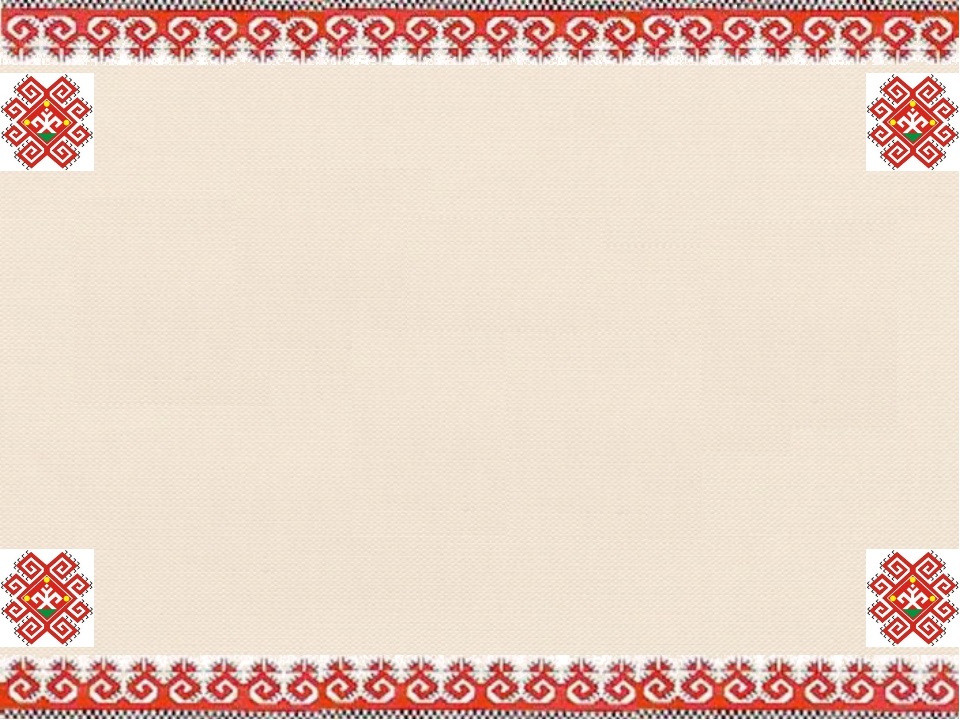 Цель проекта: 
Развитие у детей дошкольного возраста устойчивого интереса к марийской народной культуре, воспитание патриотизма, культурного наследия и формирование гражданской позиции через ознакомление с марийским народным искусством.
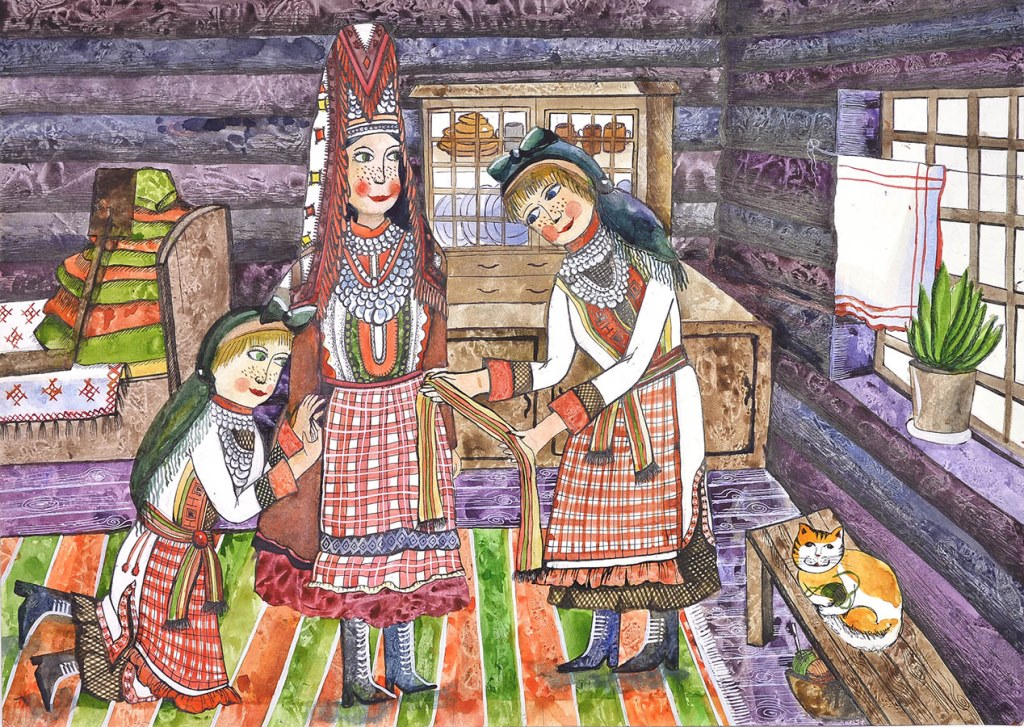 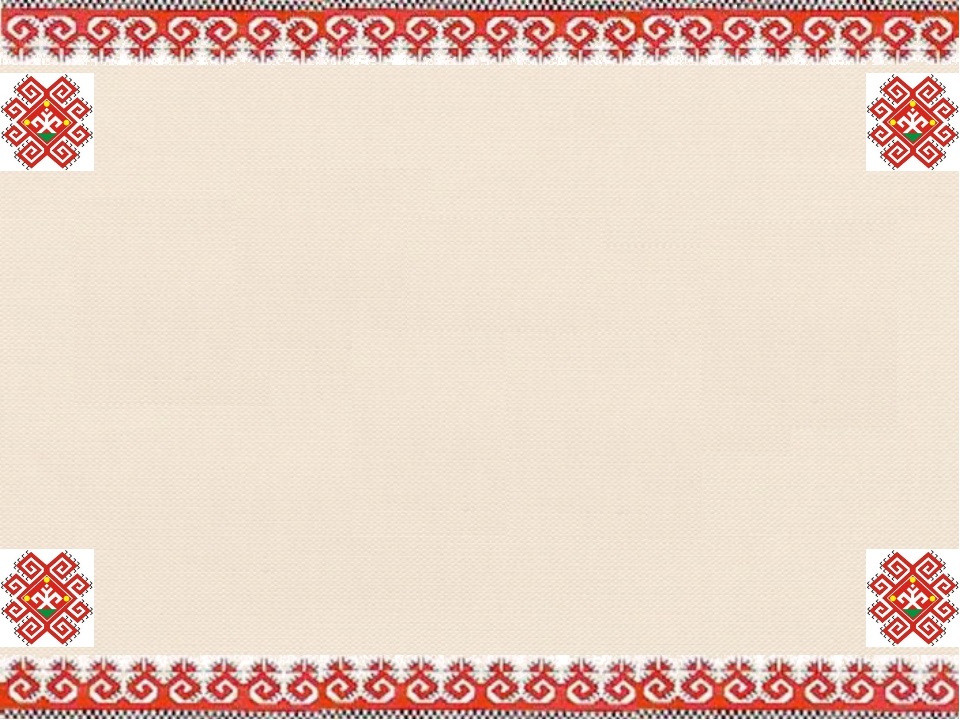 Задачи проекта:
             Образовательные:
- Расширить представления детей о многообразии изделий марийского народного искусства: фольклор, плетение из лозы, работа с соломой, художественная обработка бересты, орнамент традиционной марийской вышивки, создание народных костюмов, гончарное искусство.
- Учить замечать и выделять основные средства выразительности изделий этих промыслов.
Развивающие:
- Формировать представления о социокультурных ценностях марийского народа;
- Формировать гражданственно – патриотического отношение и чувство сопричастности к культурному наследию марийского народа;
- Формировать представление о значимости культурного прошлого для будущих поколений;
- Совершенствовать технические умения и навыки при работе с изделиями марийских народных промыслов;
- Активизировать и расширять словарный запас детей;
- Формировать эстетическое отношение к окружающей действительности средствами марийского народного искусства.
         Воспитывающие:
- Воспитывать уважительное отношение к труду марийских мастеров, национальную гордость за мастерство марийского народа;
- Воспитывать у детей чувство причастности к культуре Республики Марий Эл, желание дорожить её прошлым, как достоянием.
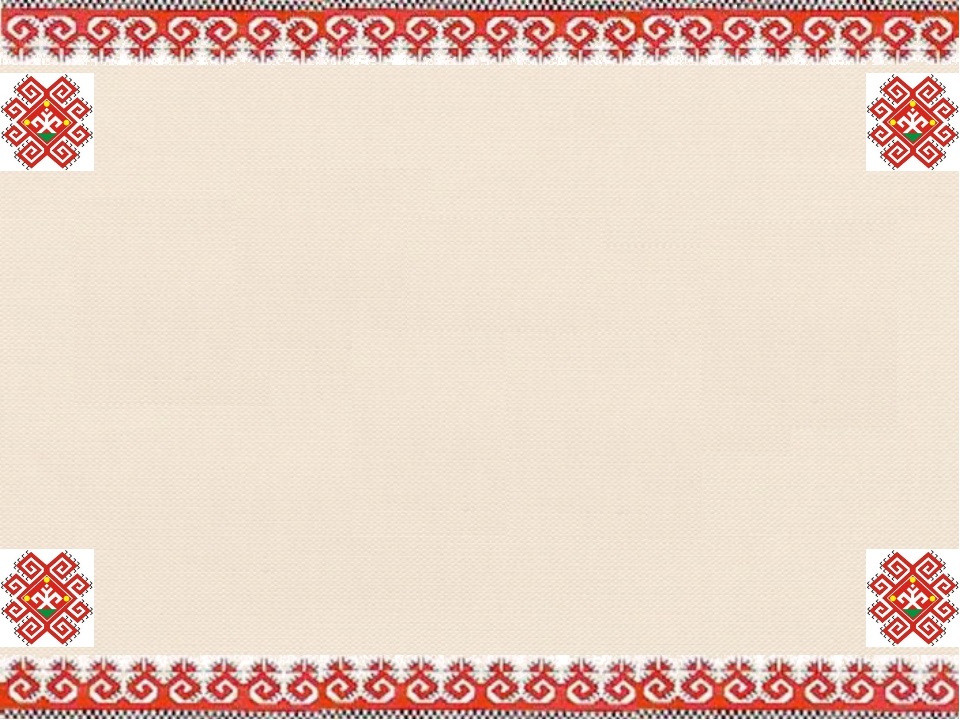 Вид проекта: Групповой
Тип проекта: Познавательный, нравственно – патриотический
Предмет исследования: Марийское народное искусство
Участники проекта: дети, педагоги, родители
Проблема исследования: у детей, которые мало знают об истоках марийской народной культуры, чувство патриотического самосознания на низком уровне. У них не будет сформировано представление о социокультурных ценностях своего народа.
Продолжительность: долгосрочный - 2021-2025г.
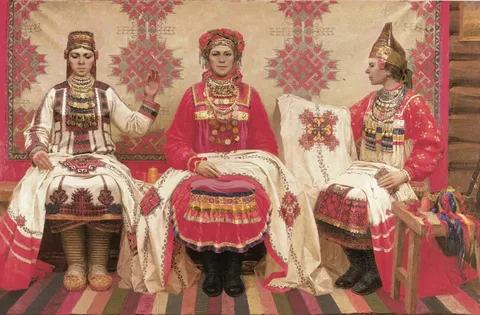 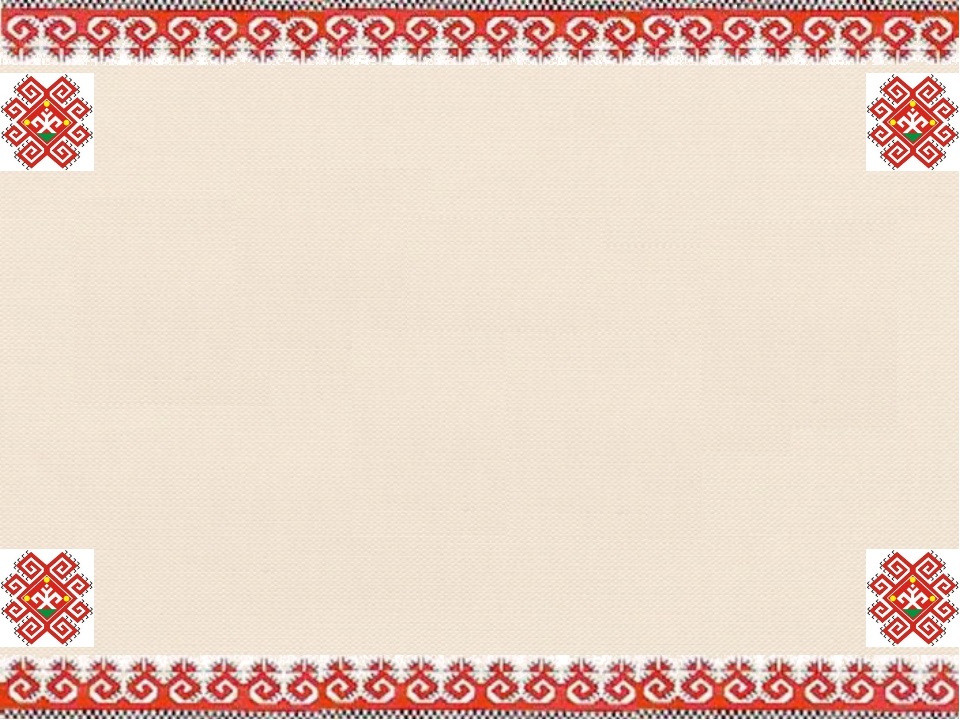 Этапы проекта:
I.	Целеполагание:
1.	Создание творческой группы воспитатели – методист - родители.
2.	Определение темы, проблемы, актуальности.
3.	Постановка цели, определение задач.
Обсуждение проекта в творческой 
группе.
Анализ информации о марийском
 народном искусстве в группе.
6.   Выявление уровня знаний детей по проблеме.
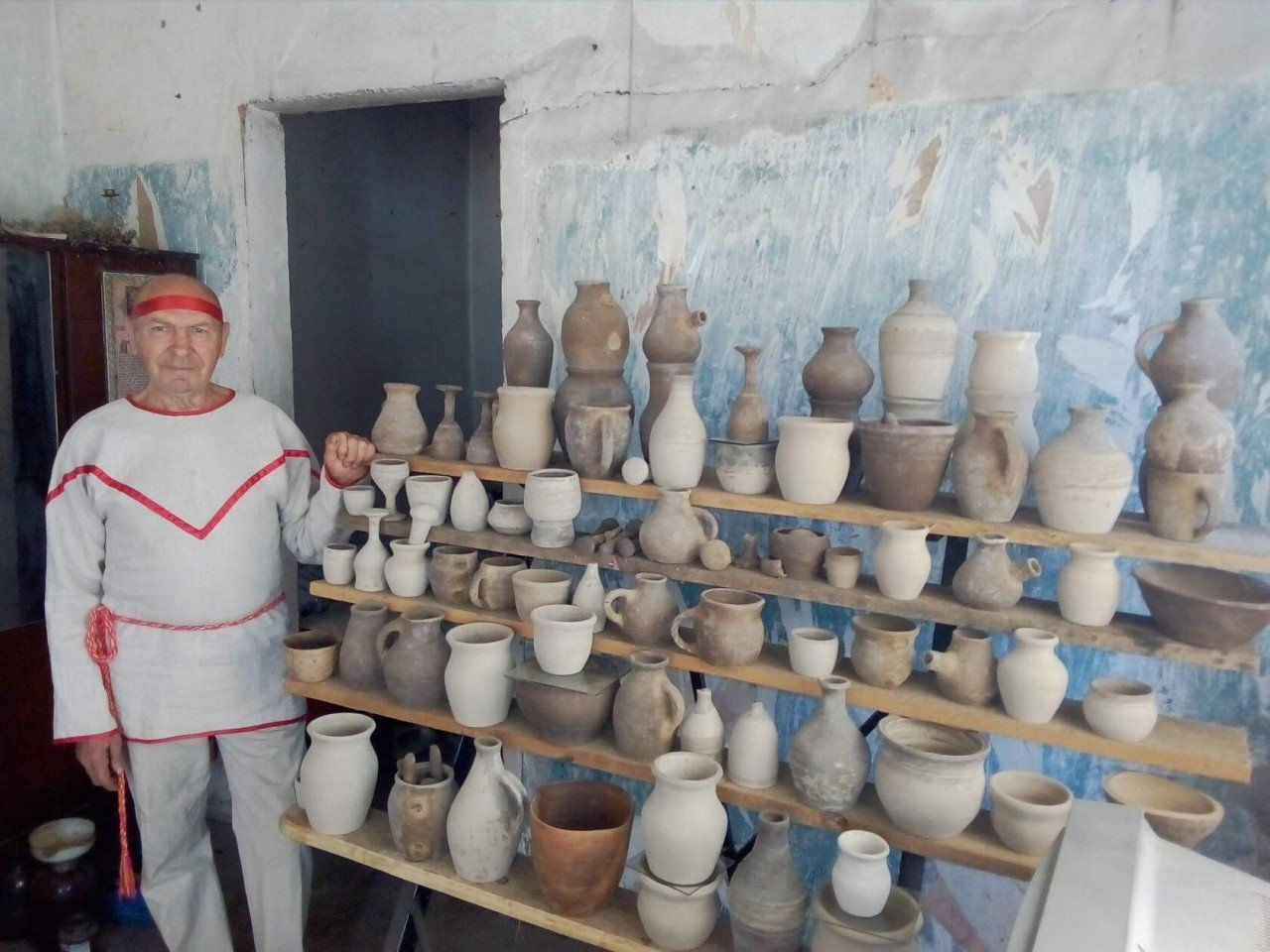 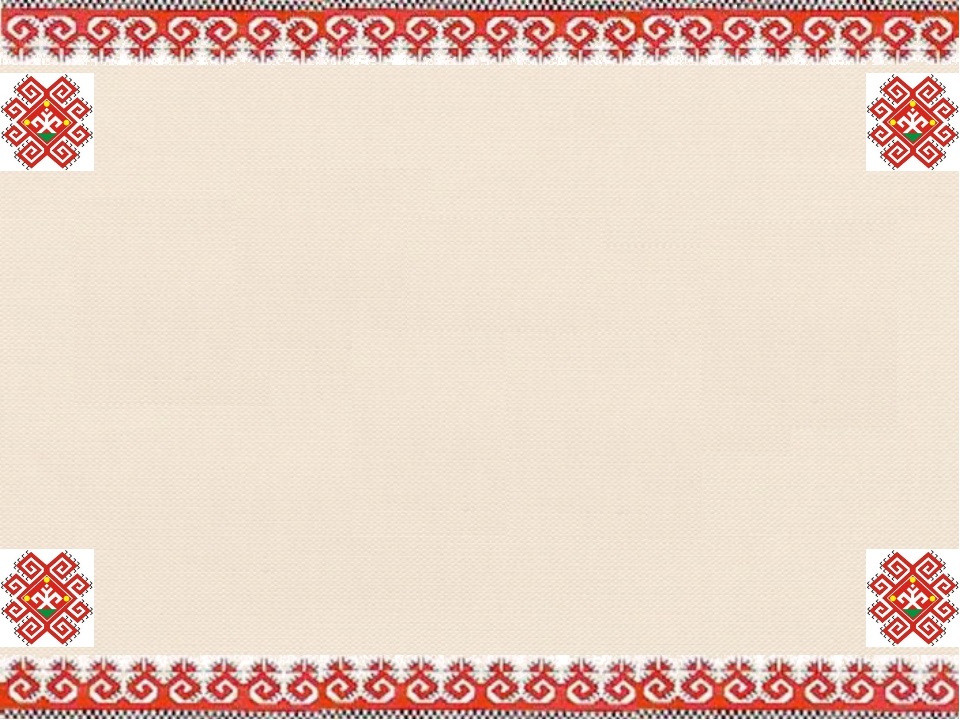 Этапы проекта:
II.	Планирование:
1.	Составить перспективный план мероприятий.
2.	Разработка этапов проекта.
3.	Поиск критериев эффективности результатов деятельности по проекту.
4.	Сбор информации, литературы, дополнительного материала.
Создание необходимой базы 
для продуктивной и творческой 
деятельности детей.
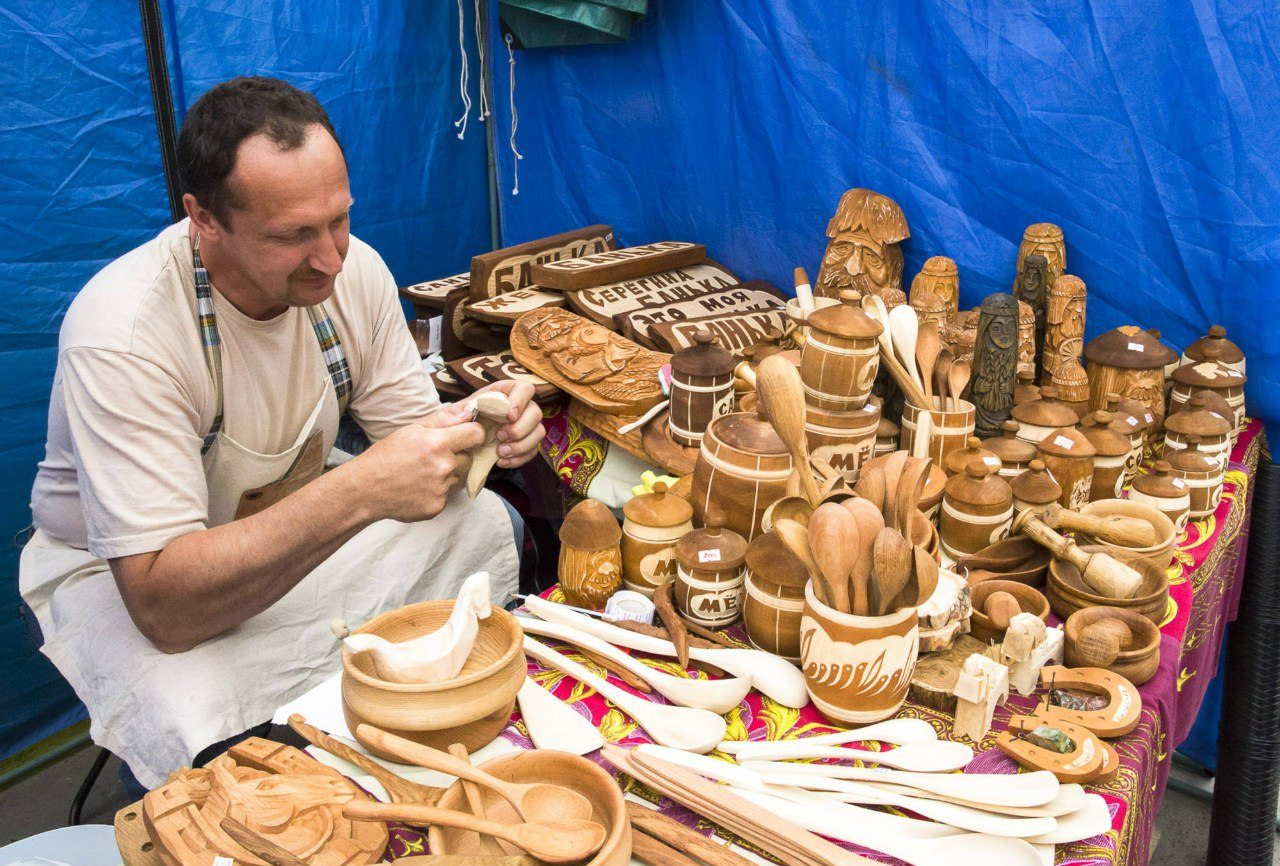 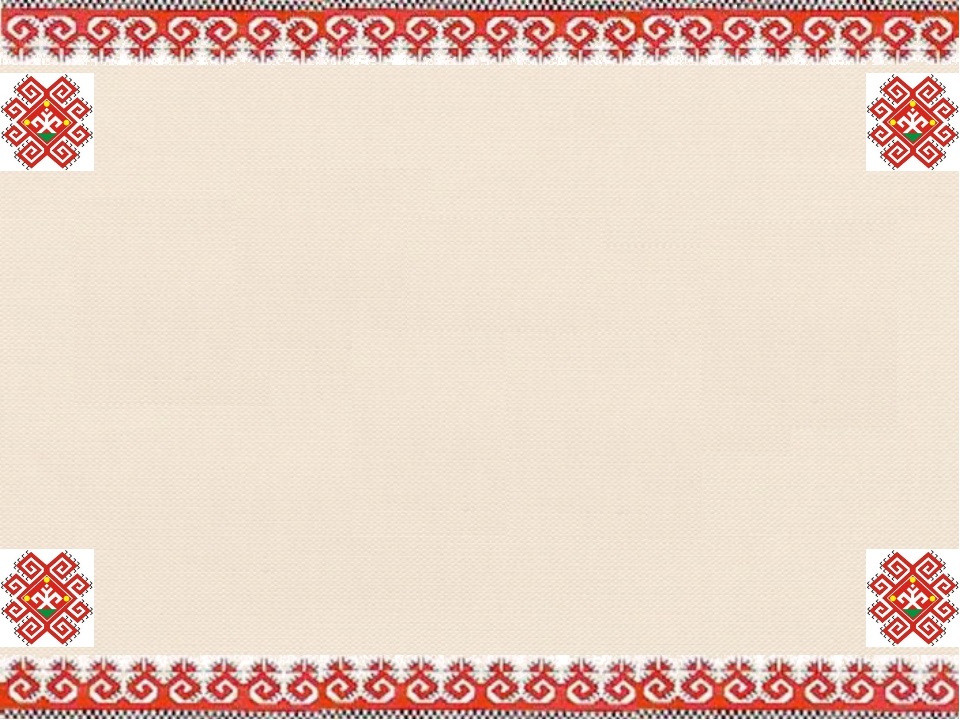 Этапы проекта:
III.	Основной:
1.	Создание мини - музеев марийского быта в группе.
2.	Разработать альбомы по ознакомлению с марийскими народными промыслами.
3.	Проведение НОД по ознакомлению с промыслами.
4.         Организация продуктивных видов деятельности в свободное время в уголке изодеятельности.
5.   Рекомендации родителям в виде папки – передвижки, консультации, анкеты.
6.   Внедрение проекта в педагогический процесс ДОО.
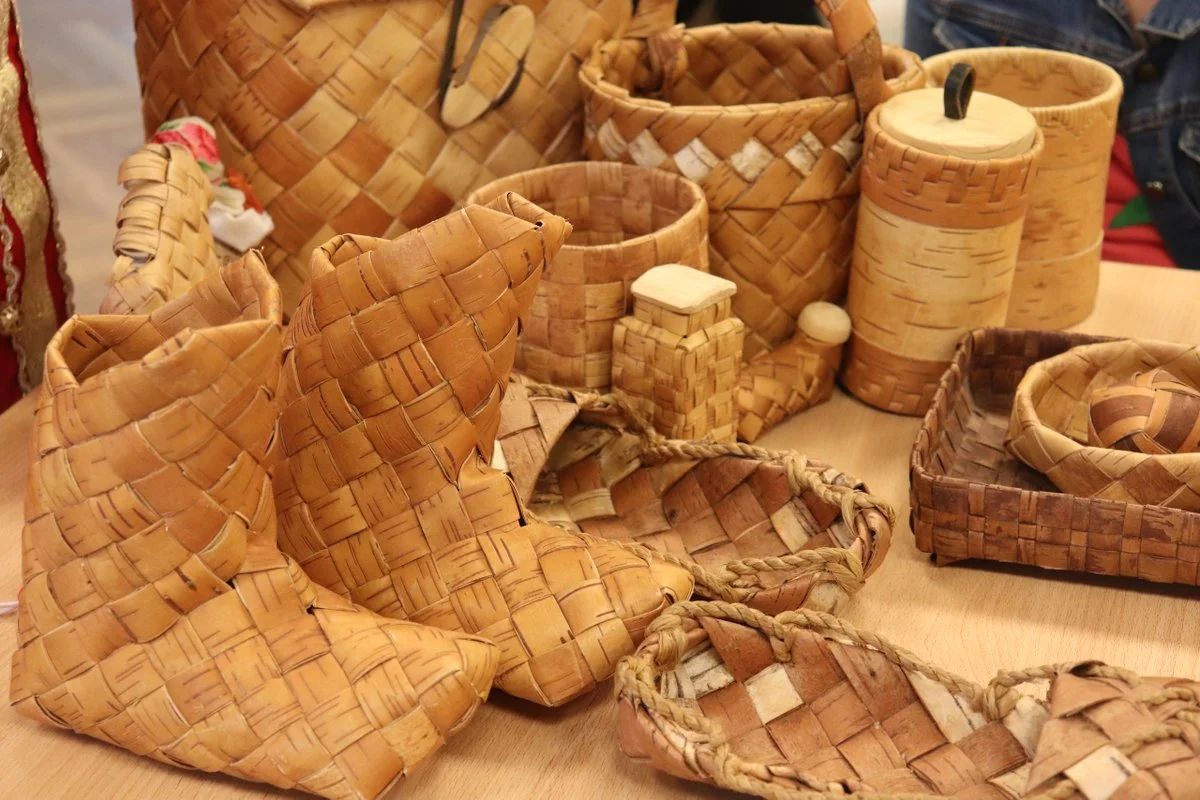 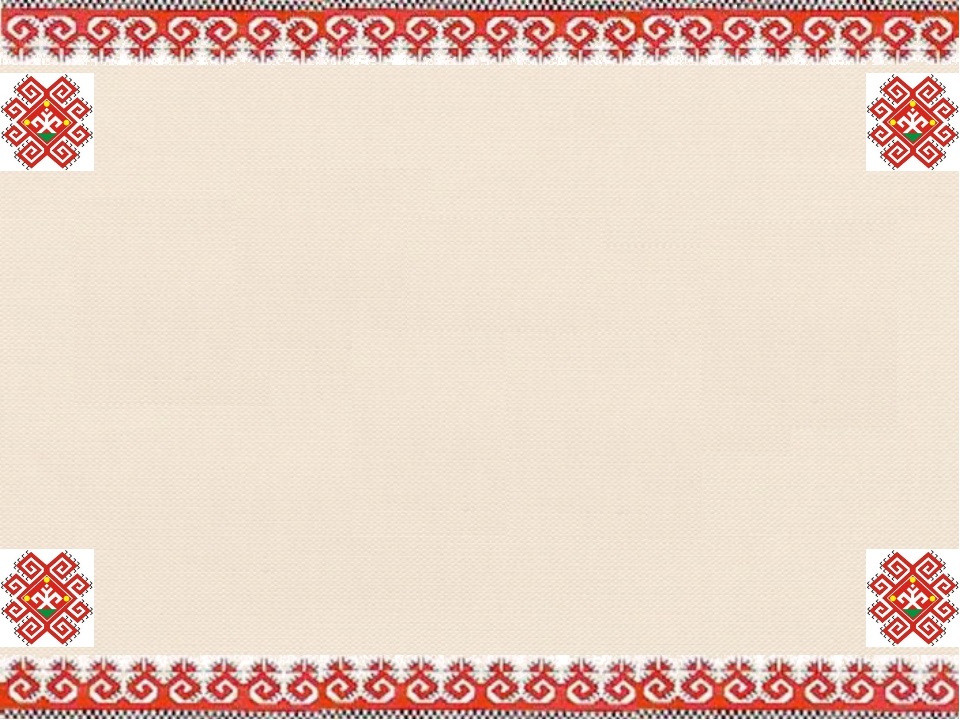 Заключение:
1. Организация выставок детско-родительских  работ.
2. Подведение итогов, анализ ожидаемого результата
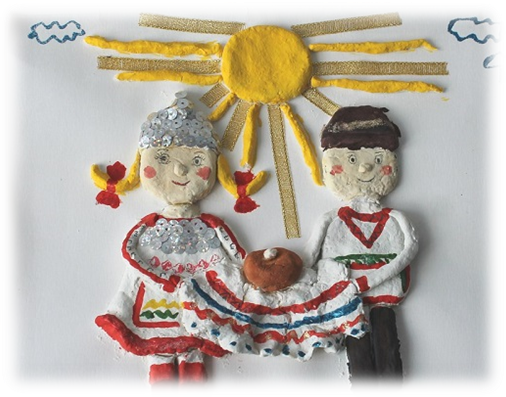 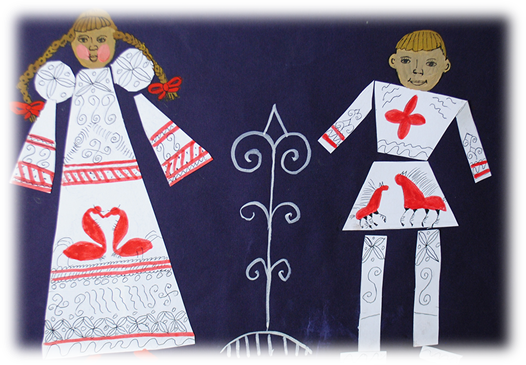 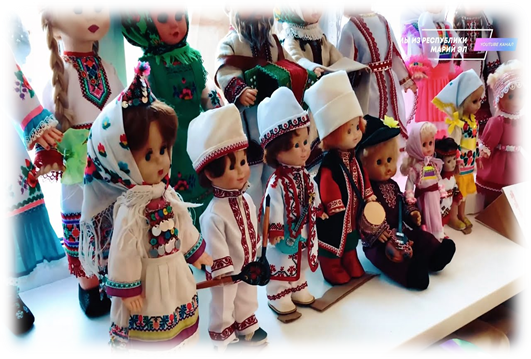 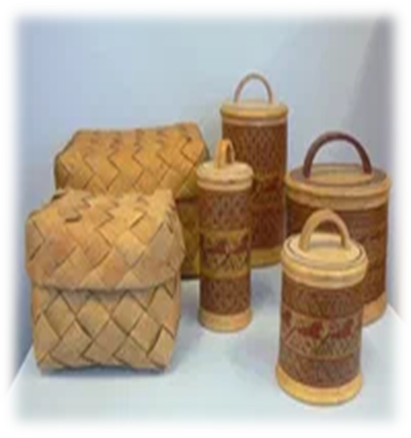 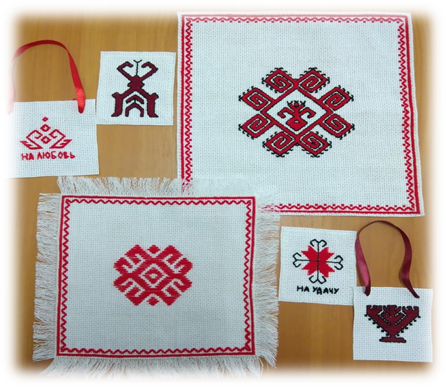 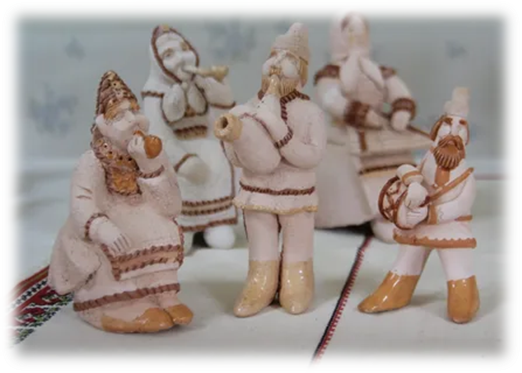 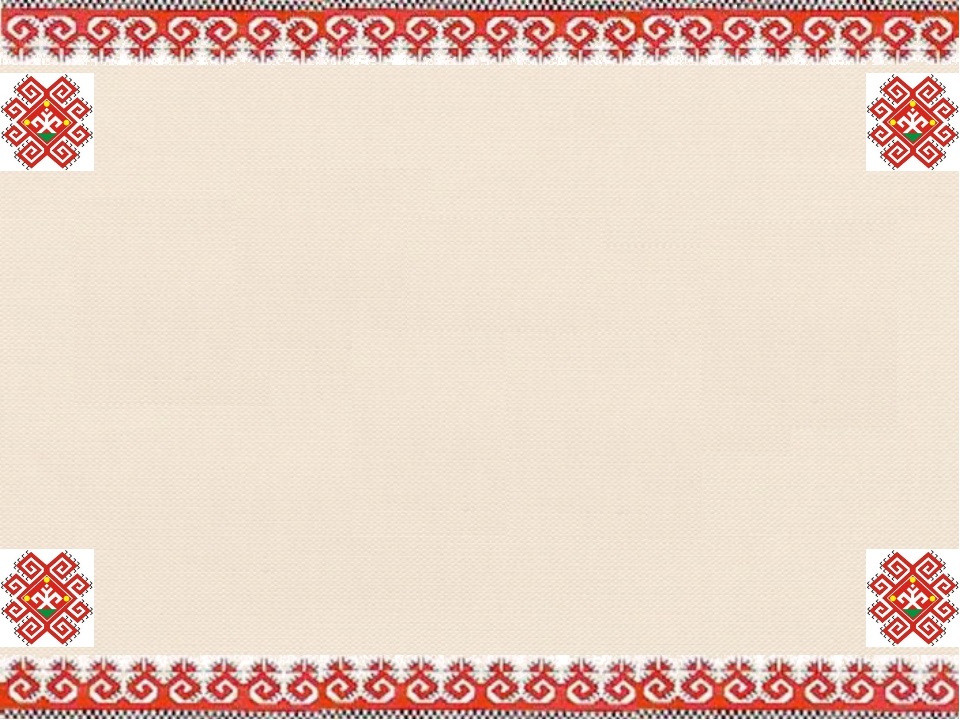 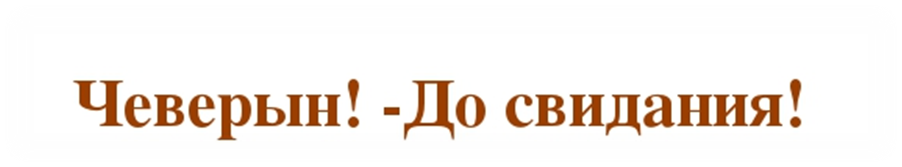 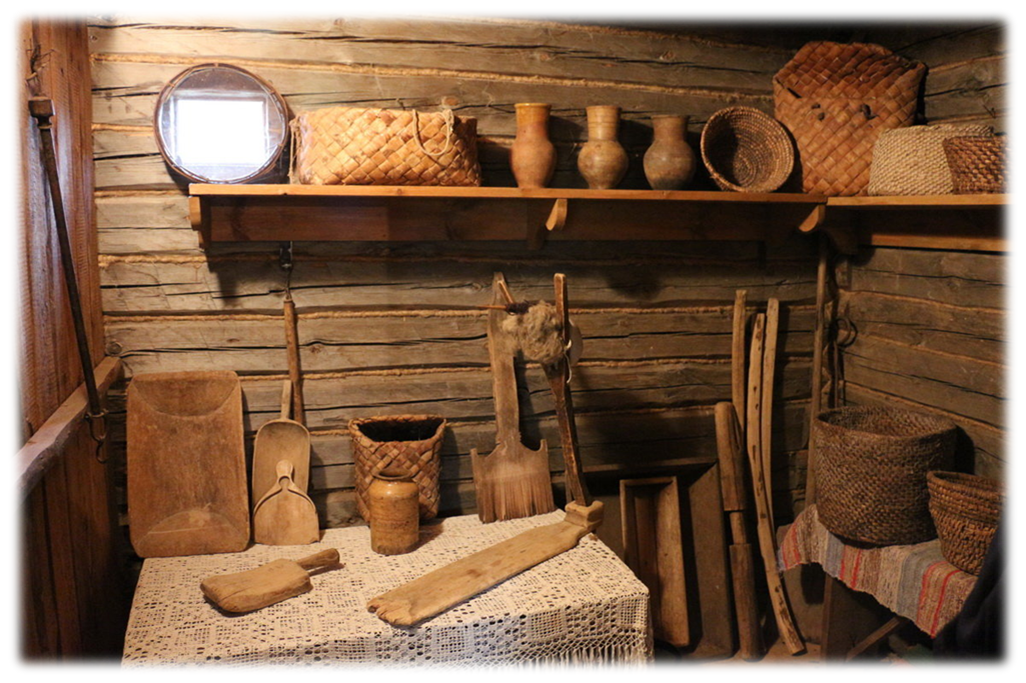